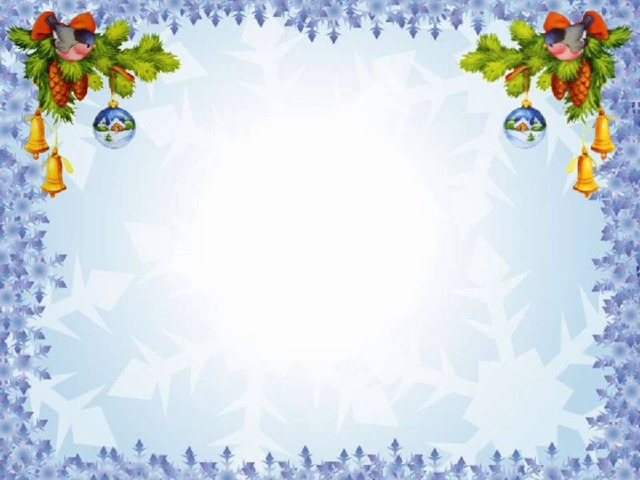 Зимняя сказкаМДОУ «детский сад №26»группа №2
Кураторы и участники
Воспитатели: Кулыгина А.М.
Заякина Е.В.
Учитель логопед: Цветкова Е.В.
Ноябрь 2024г.
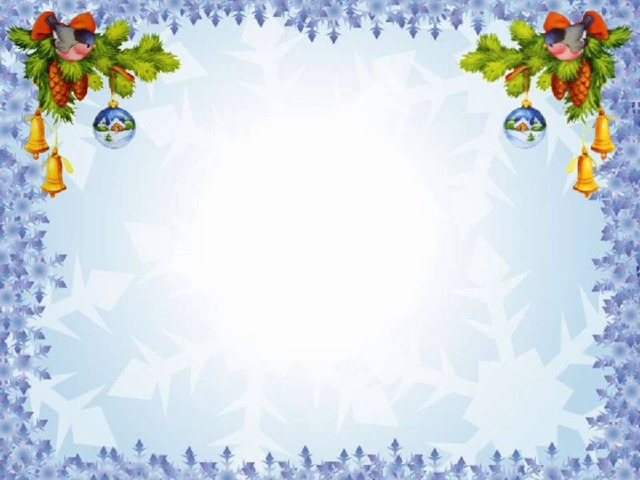 За окном снежинок стая,
Тоже водит хоровод.
Попрощавшись с годом старым,
Мы встречаем Новый год.
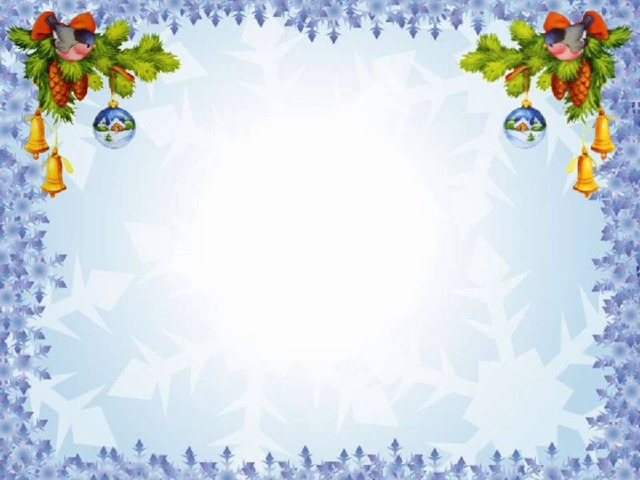 Цель работы детского сада с родителями через участие в конкурсах — расширение социального и образовательного пространства для ребёнка и родителей, создание условий для приобретения социального опыта в конкурсном движении и формирование у родителей педагогической культуры по подготовке и поддержке своего ребёнка.
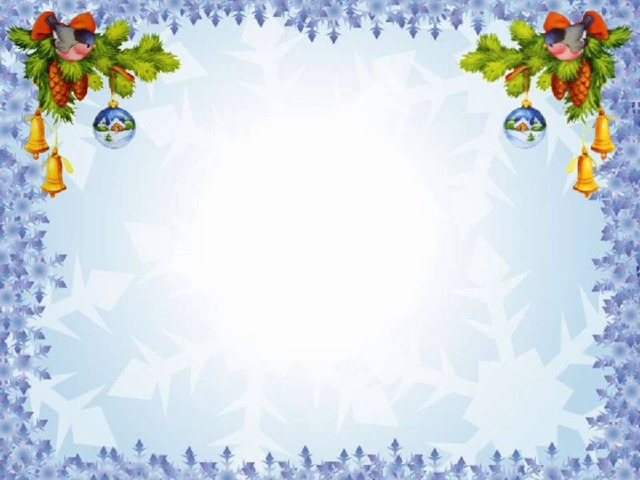 Задачи:
•	установить партнёрские отношения с семьёй каждого воспитанника;
•	развивать социально-личностную сферу дошкольников посредством совместной творческой деятельности детей и родителей; 
•	повышать педагогическую компетентность родителей; 
•	поддерживать их уверенность в собственных педагогических возможностях.
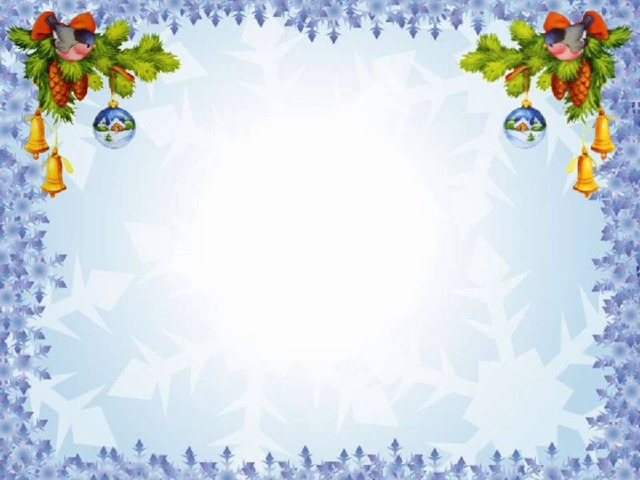 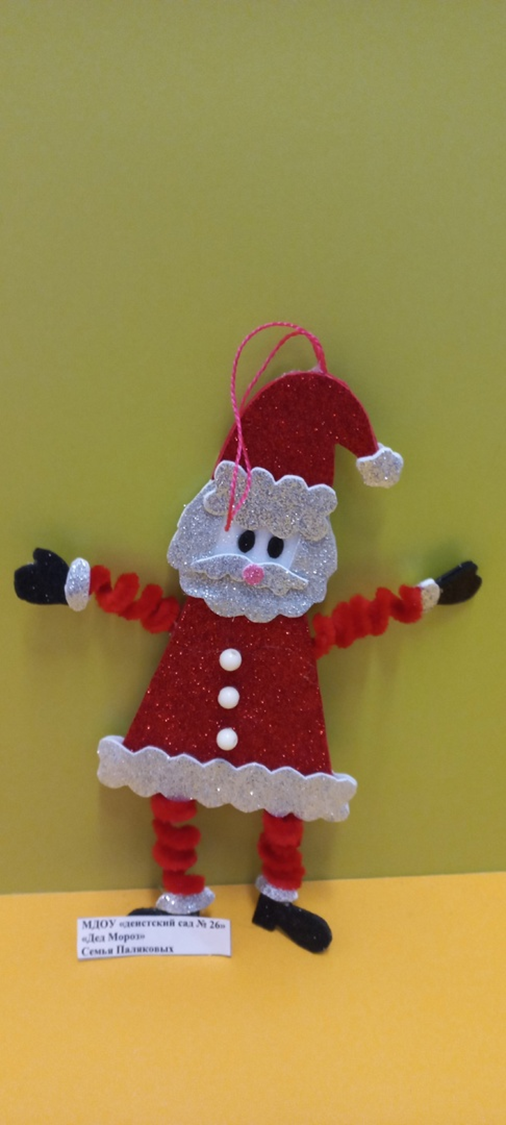 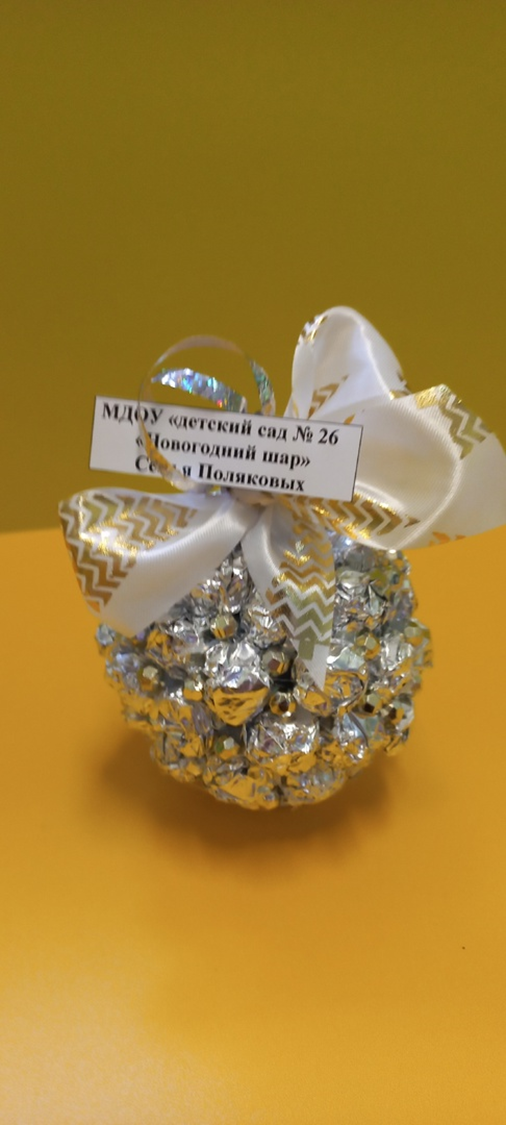 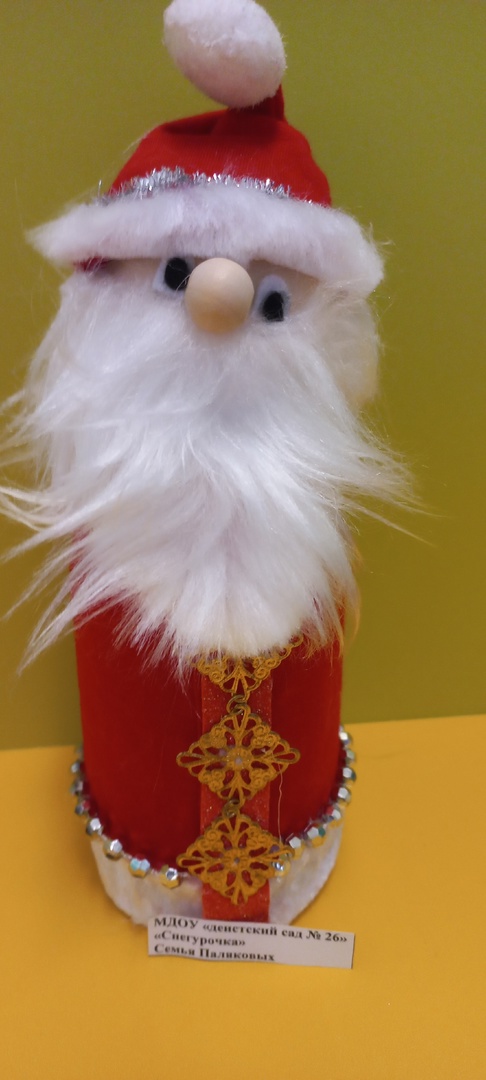 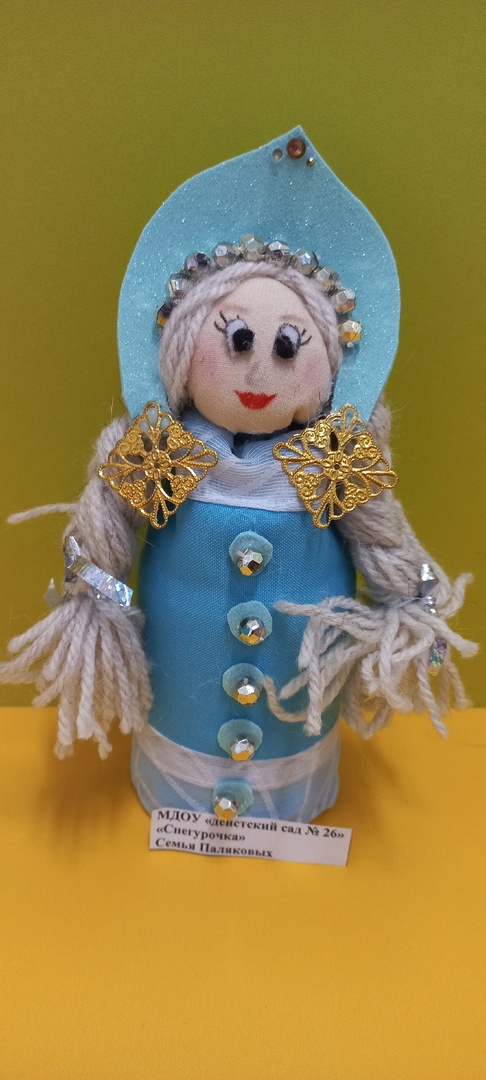 Вместе со Снегурочкой
Встанем в хоровод.
Ах, какой чудесный
Праздник Новый год!
Семья Поляковых
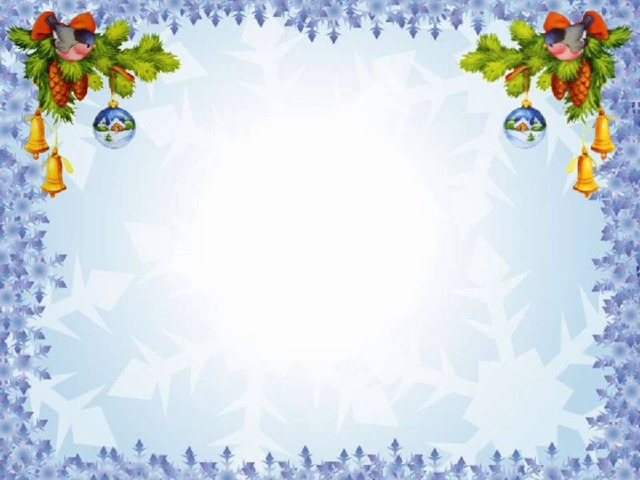 Елку наряжаем,
Вешаем игрушки,
Шарики, хлопушки…
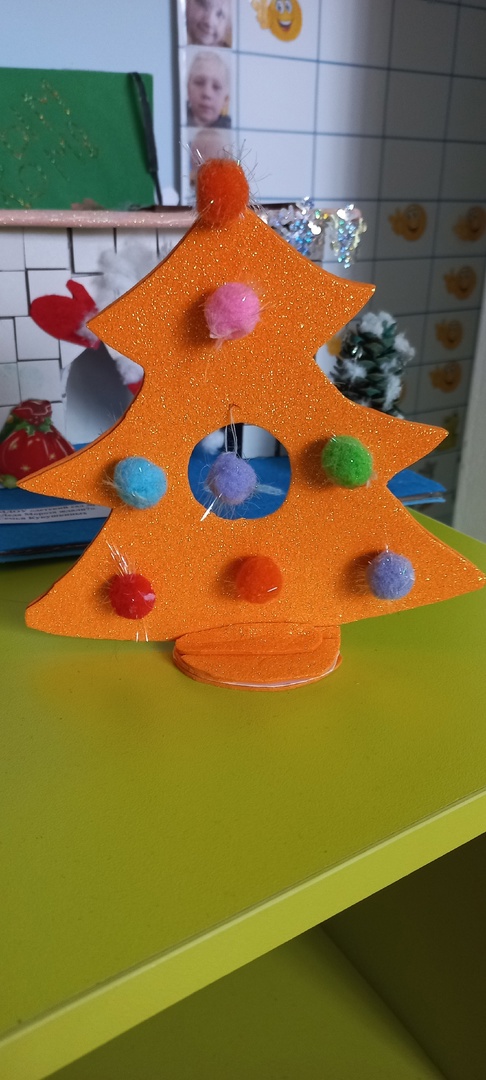 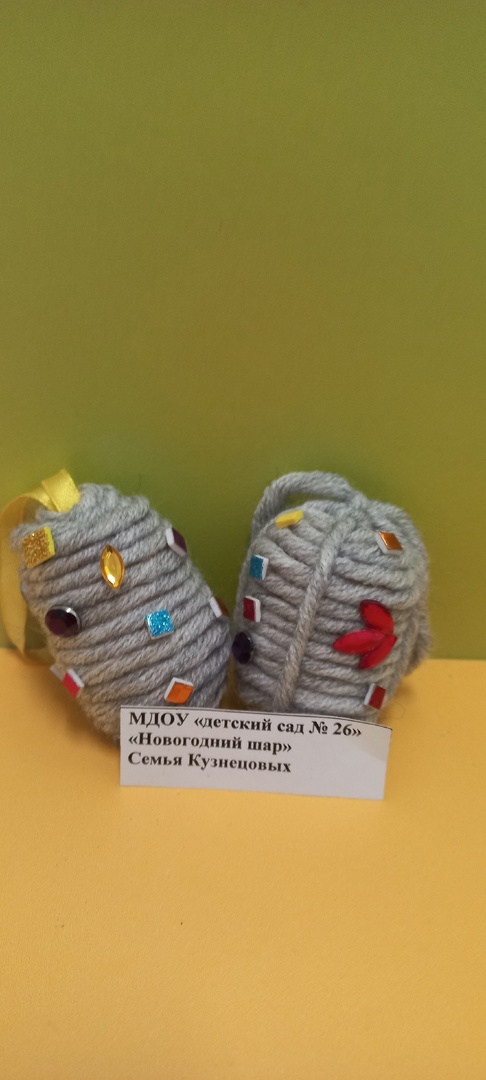 Семья Кузнецовых
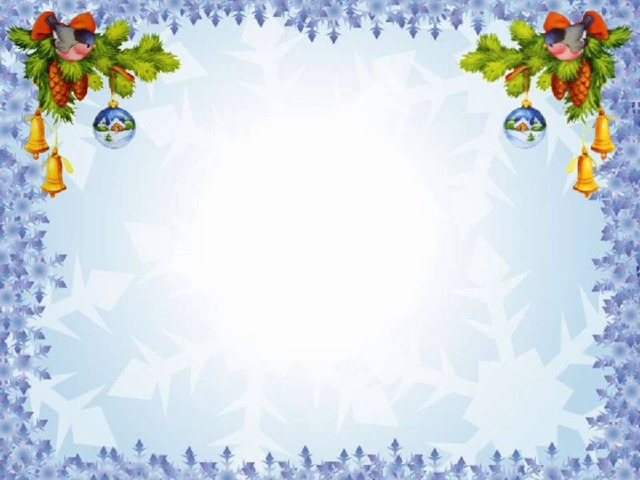 Новый год уже в пути,
Скоро к нам приедет.
Ярче, елочка, свети
Ты на радость детям!
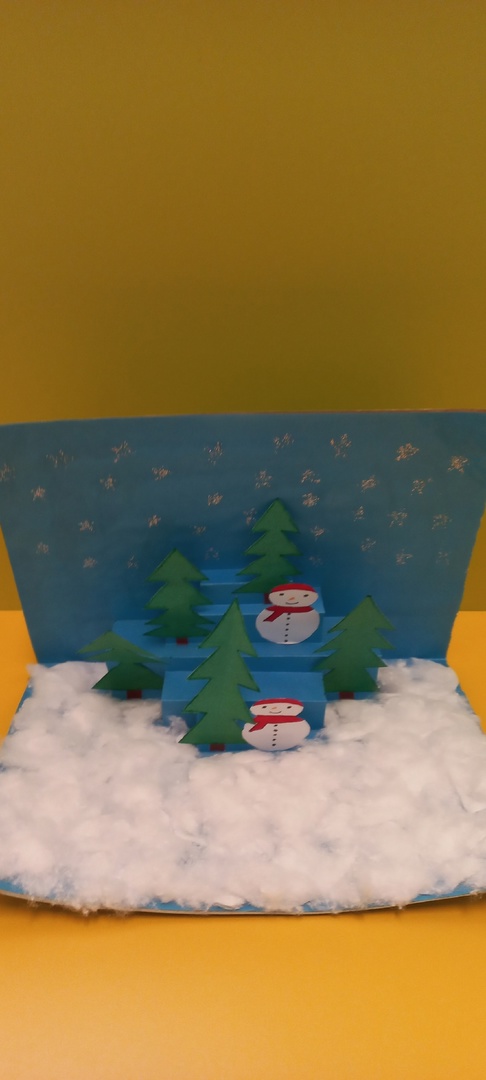 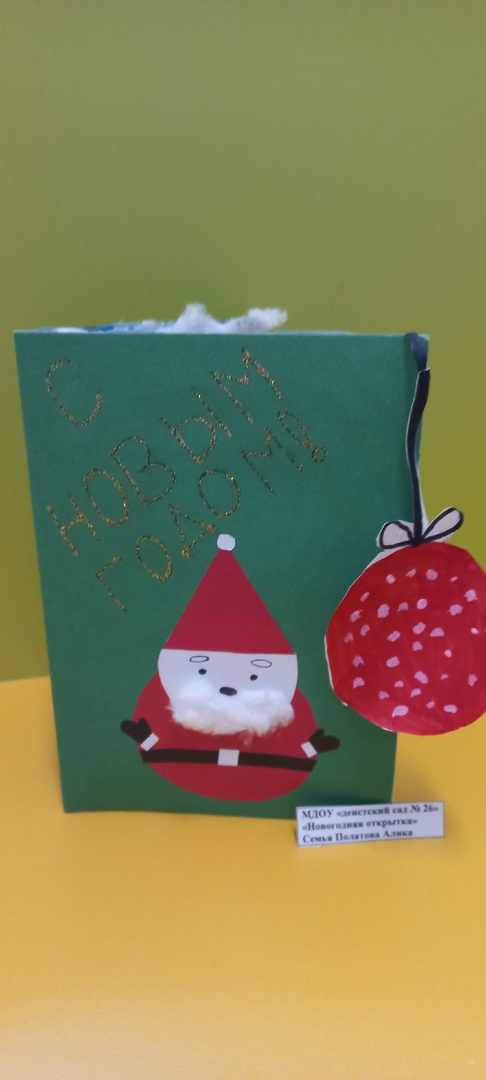 Семья Полатова Алика
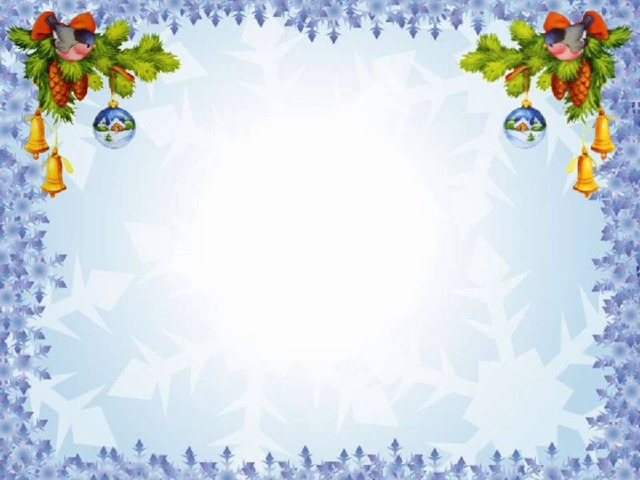 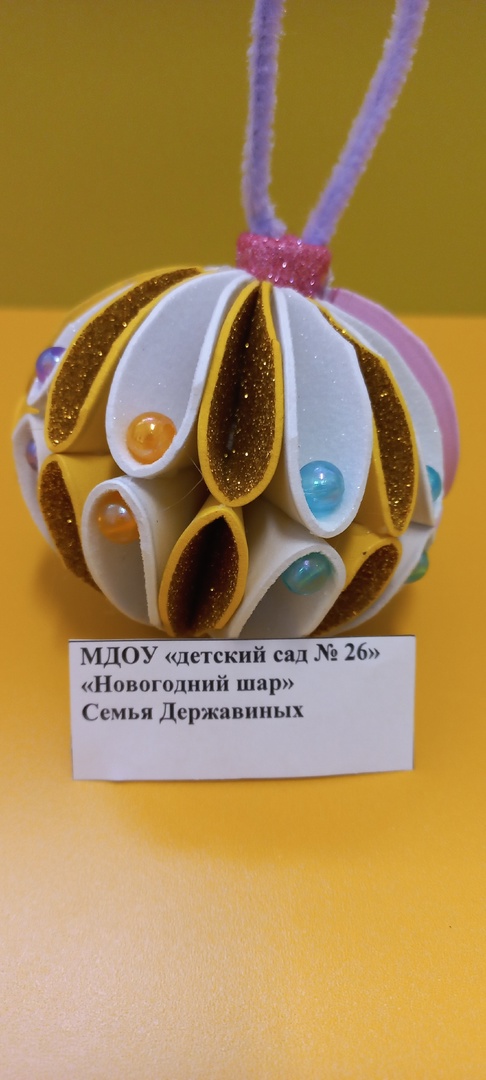 Конфеты, дождик и хлопушки,
Гирлянды, звёзды и верхушка.
Среди блестящей мишуры
Сверкают круглые ШАРЫ.
Семья Державиных
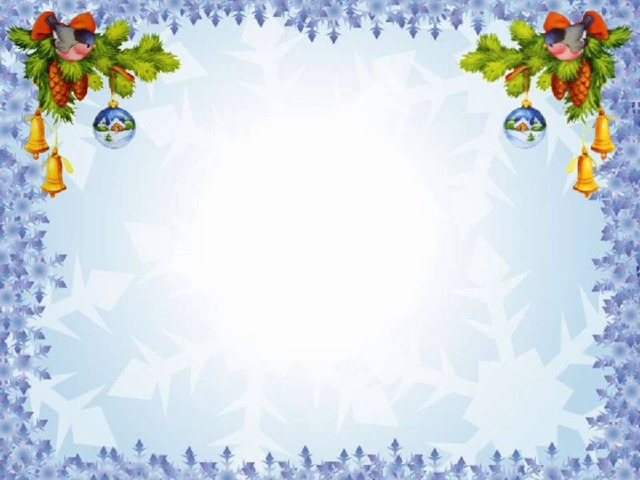 Шубка, шапка, рукавички.
На носу сидят синички.
Борода и красный нос-
Это Дедушка Мороз!
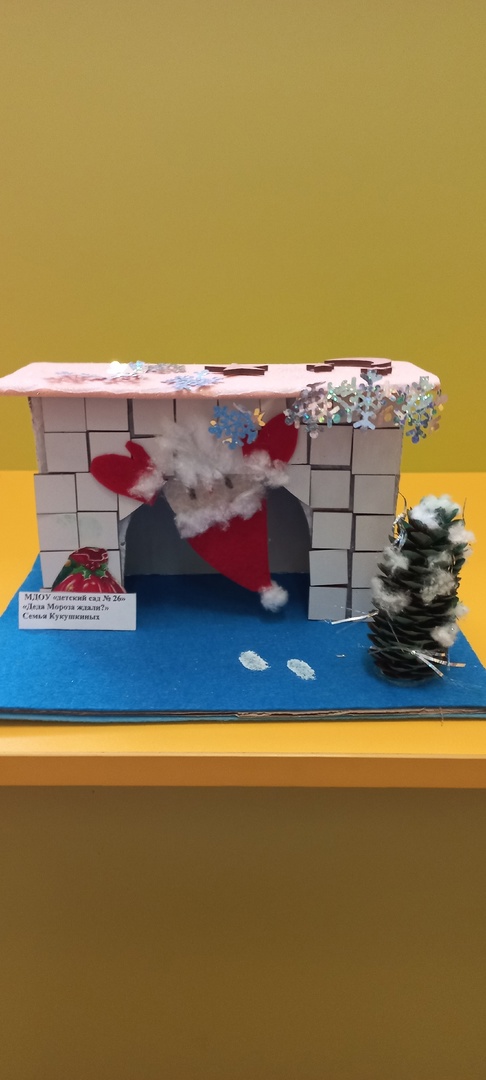 Семья Кукушкиных
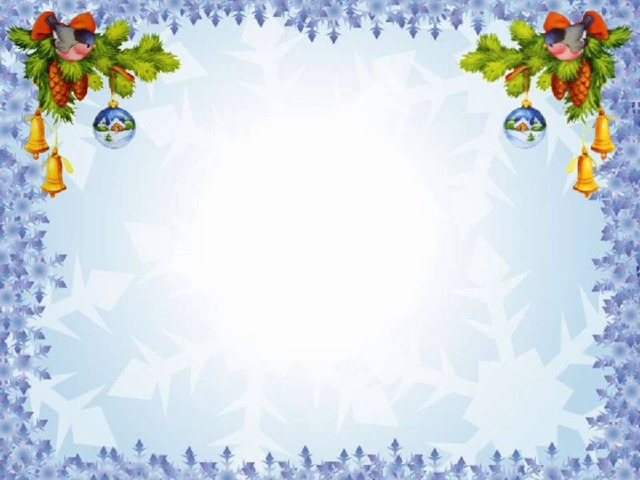 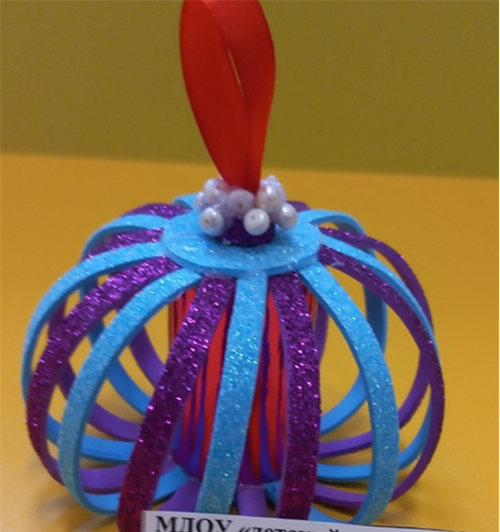 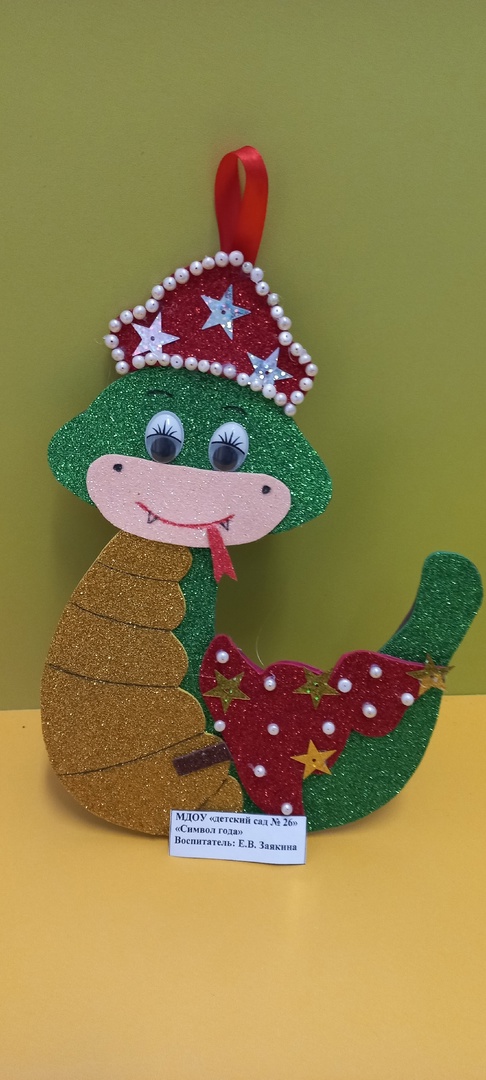 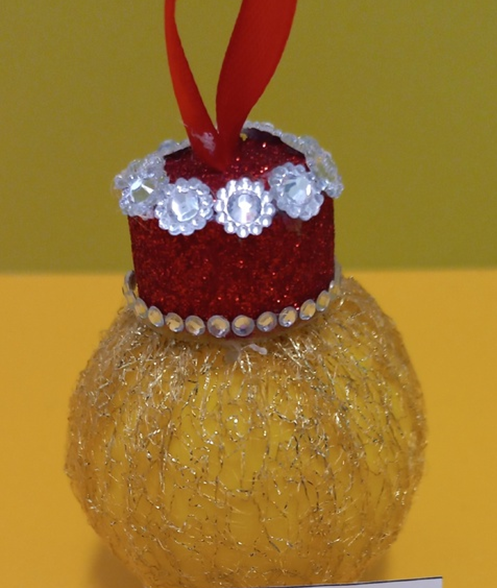 Пусть Змея, хозяйка года
Смех и радость принесёт,
Чтоб с настроем превосходным
Провести всем этот год!
Воспитатель Заякина Е.В.
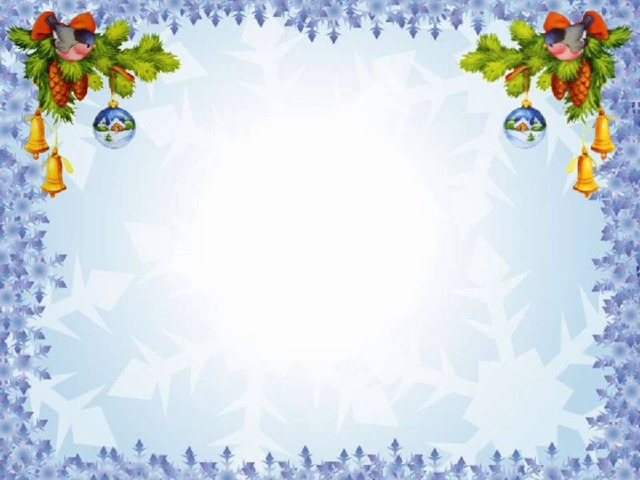 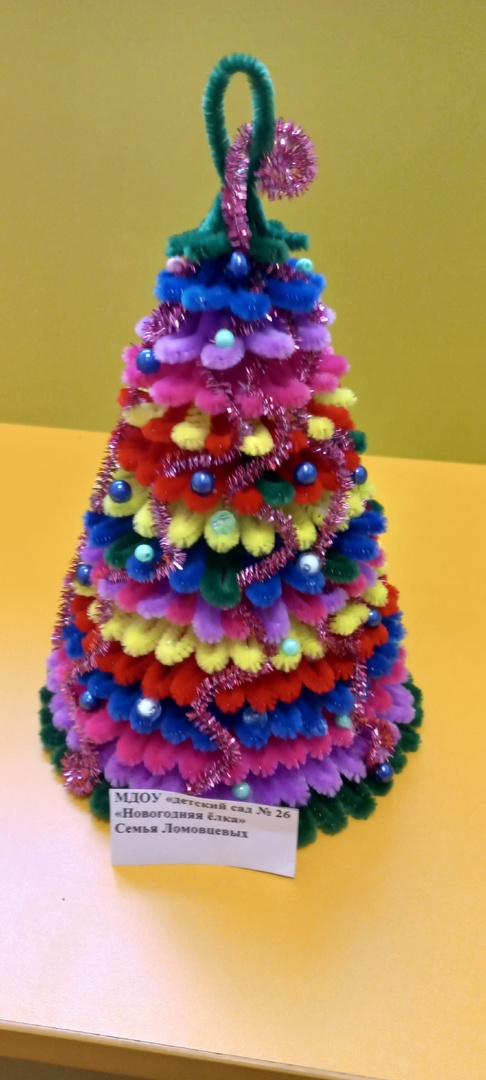 Елочка пушистая
В гости к нам пришла.
Бусы золотистые
В ветви заплела.
Семья Ломовцевых
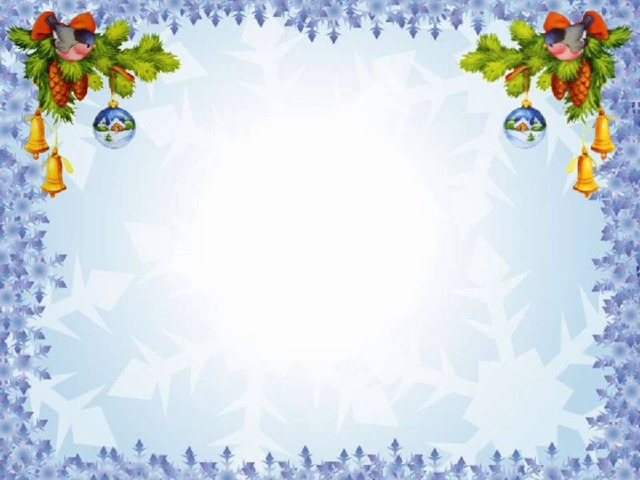 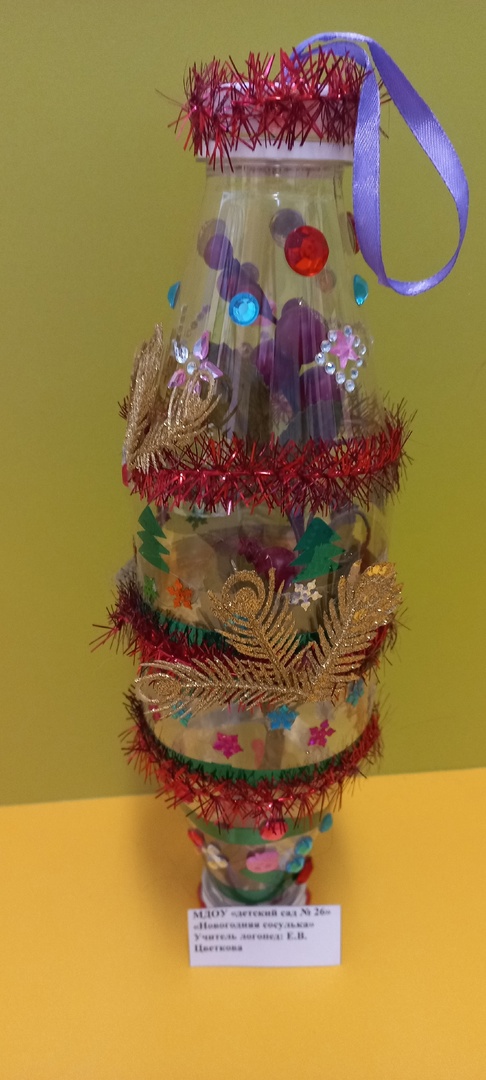 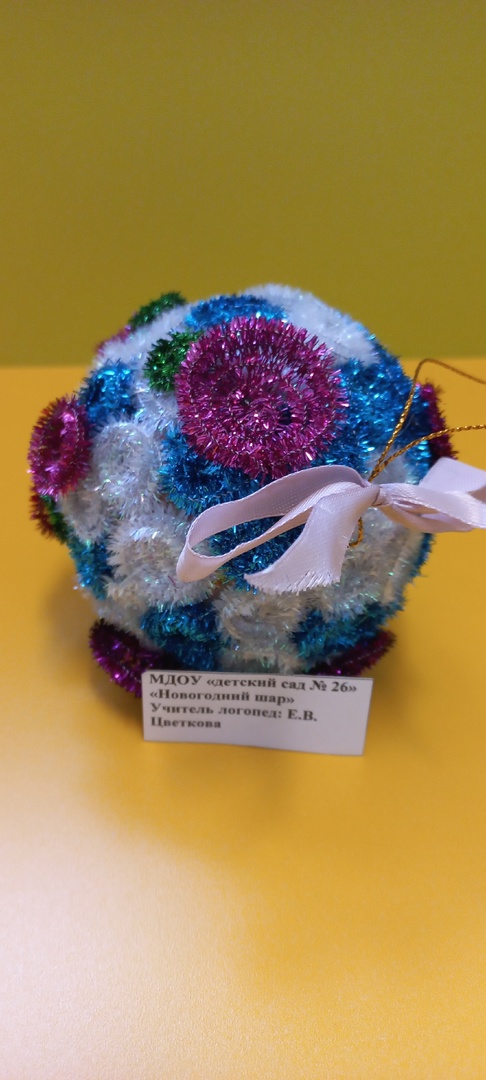 Учитель логопед Цветкова Е.В.
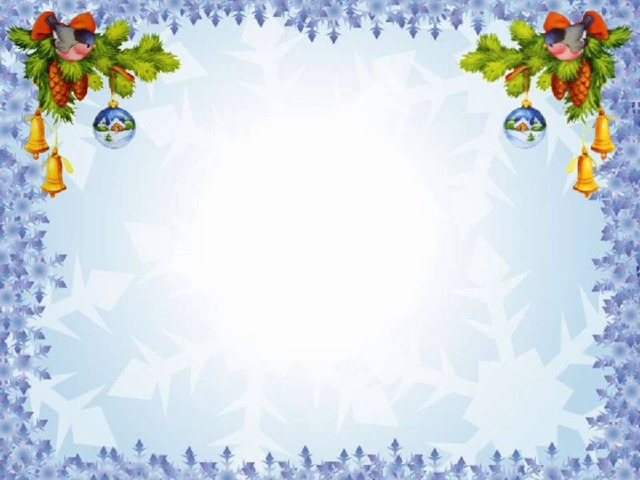 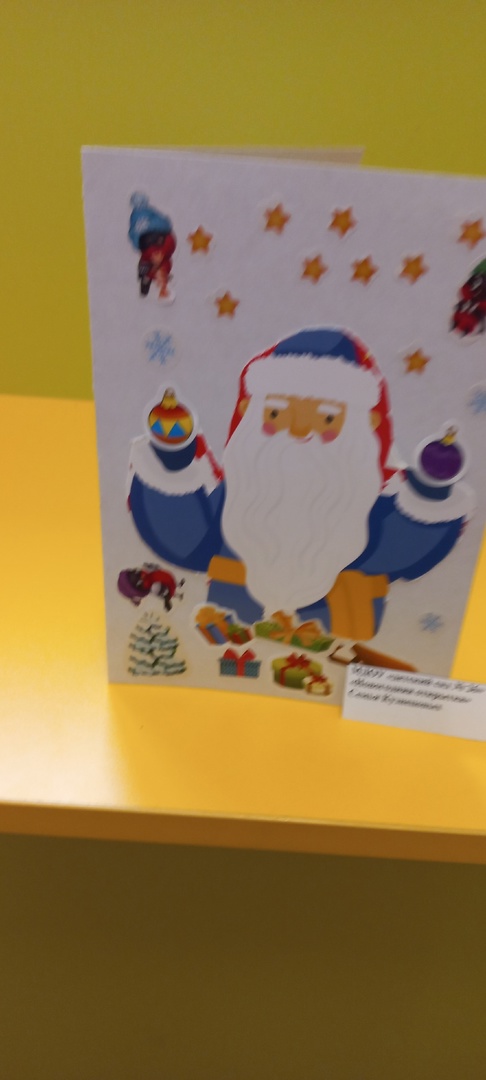 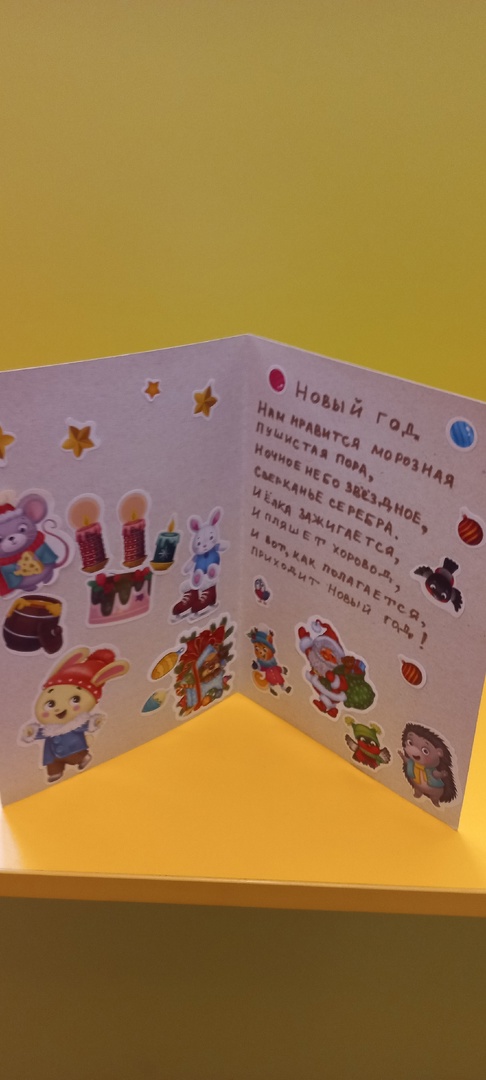 Семья Кузнецовых
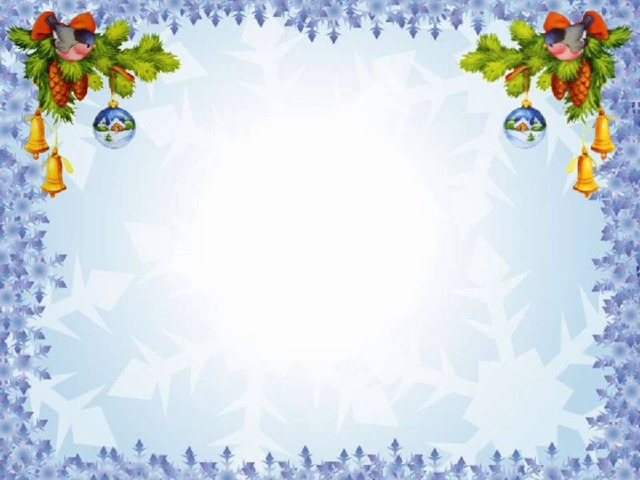 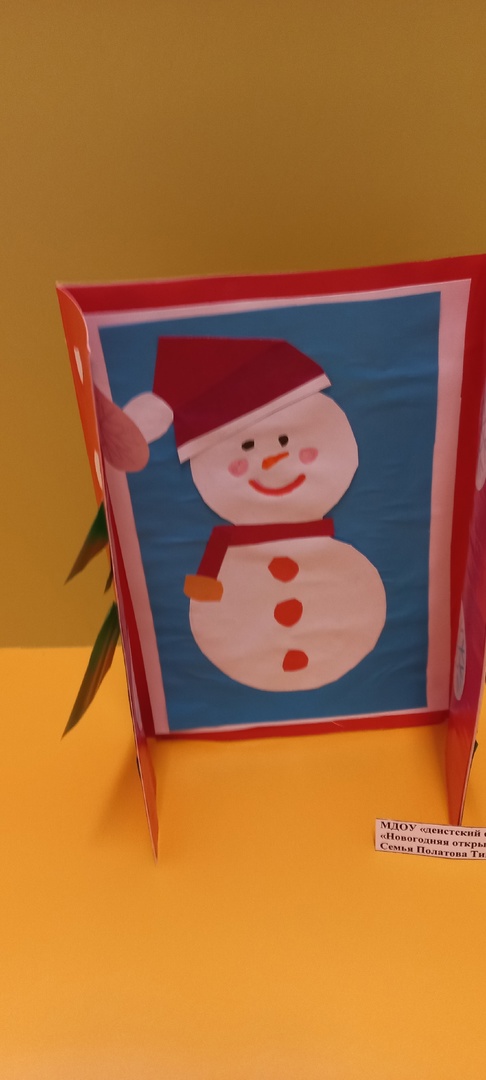 Снеговик готов! Ура!
Ёлку наряжать пора.
Ах, какие украшенья!
И сосульки и звезда.
Семья Палатова Тимура
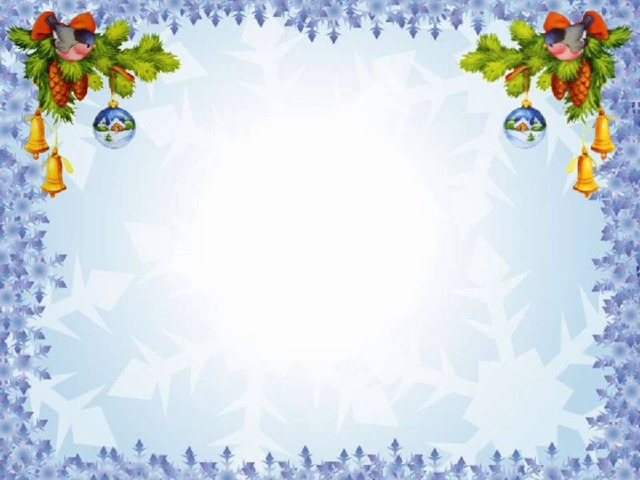 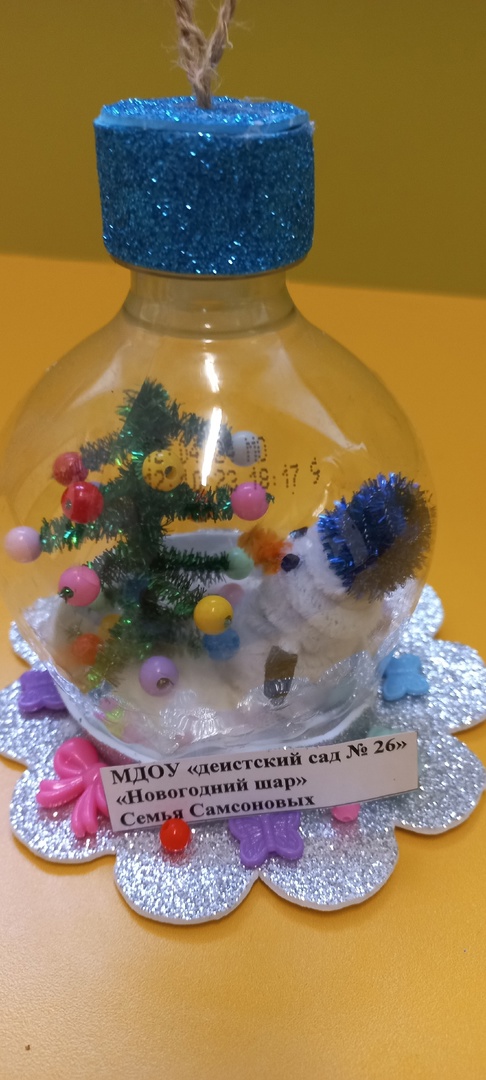 Падает снежинка,Тает на руке.
Белая пушистая –
Мой привет тебе!
Семья Самсоновых
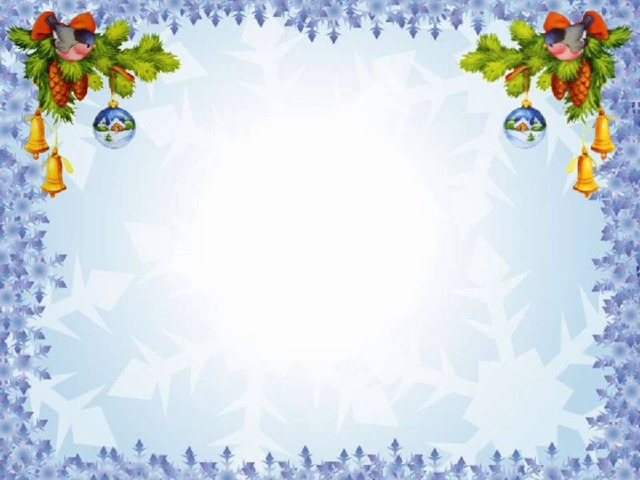 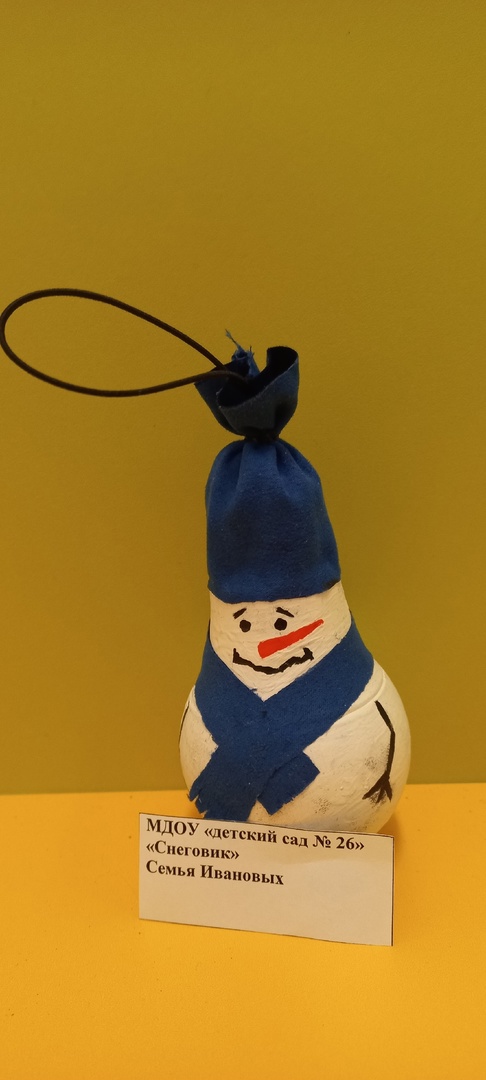 Он не мал и не велик, 
Снежно белый снеговик. 
У него морковкой нос, 
Очень любит он мороз.
Семья Ивановых
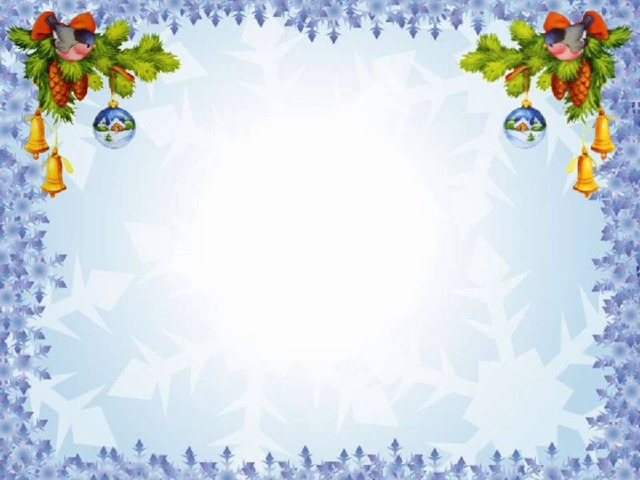 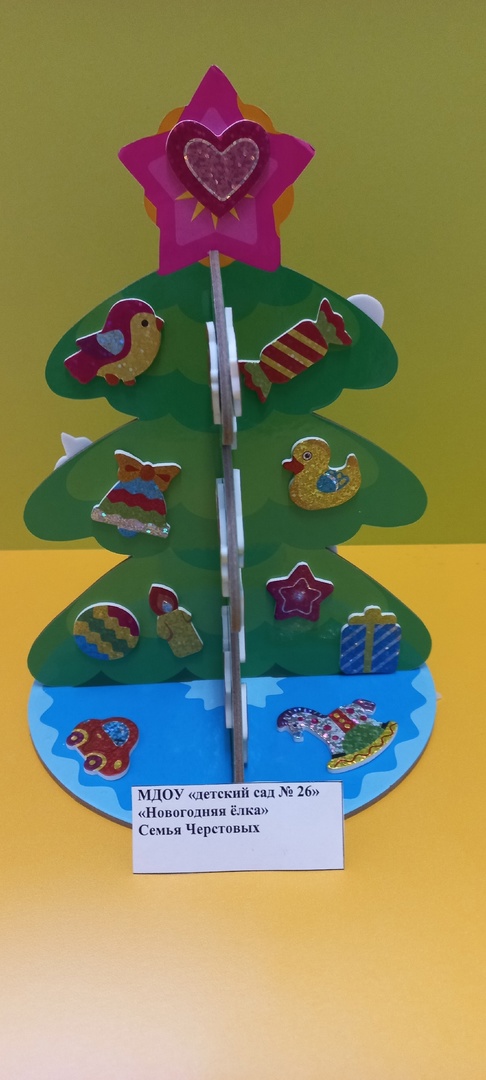 Ёлочка пушистая в гости к нам пришла. 
Бусы золотистые в ветви заплела. 
Яркими шарами радует народ. 
Скажет вместе с нами: 
«Здравствуй, Новый год!»
Семья Черствовых
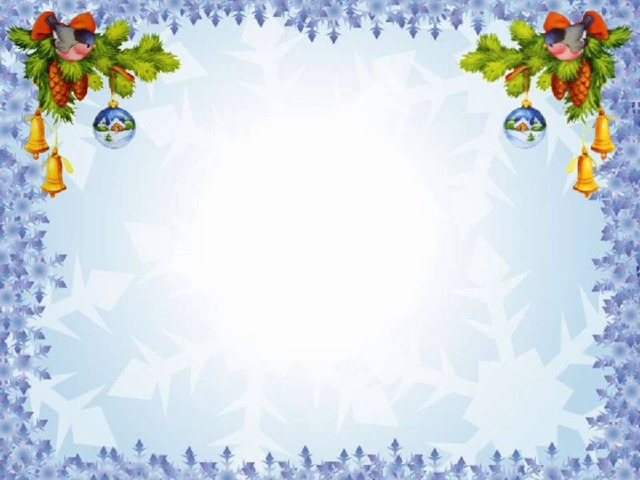 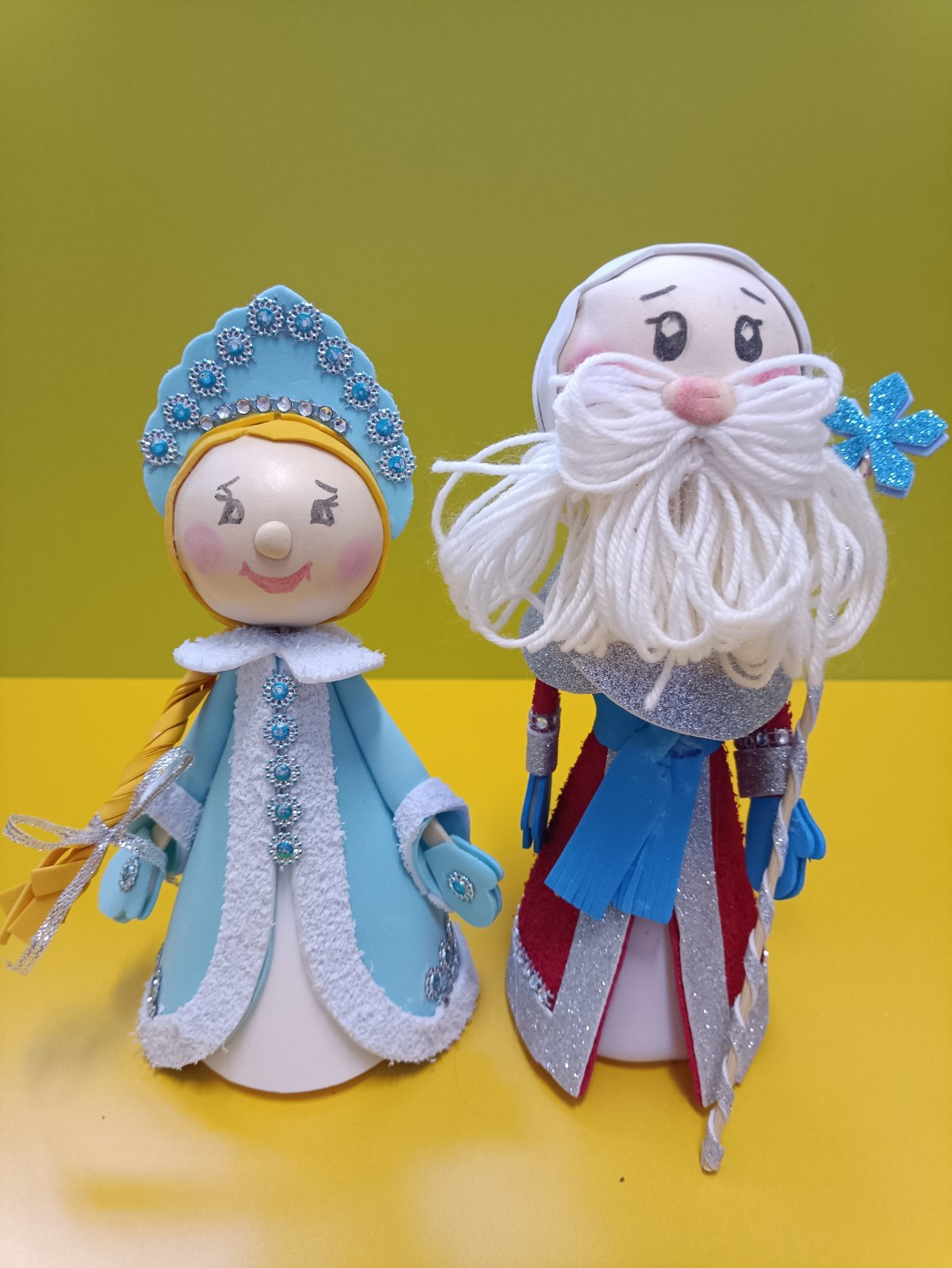 Дед Мороз! Дед Мороз!
Что ты нам в мешке принес?
Мы стишки расскажем, 
Твой мешок развяжем.
Воспитатель Кулыгина А.М.
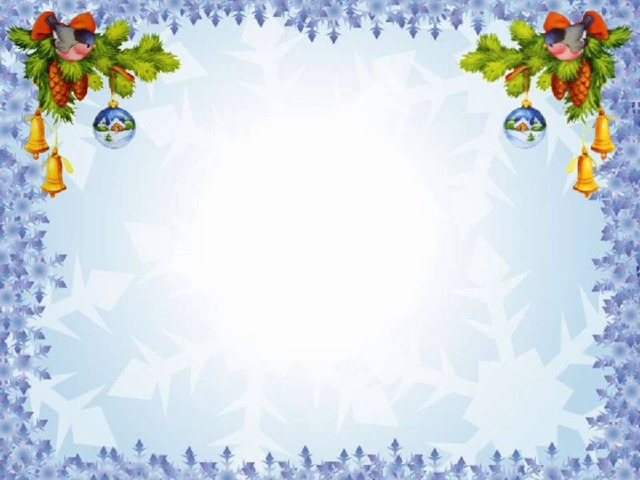 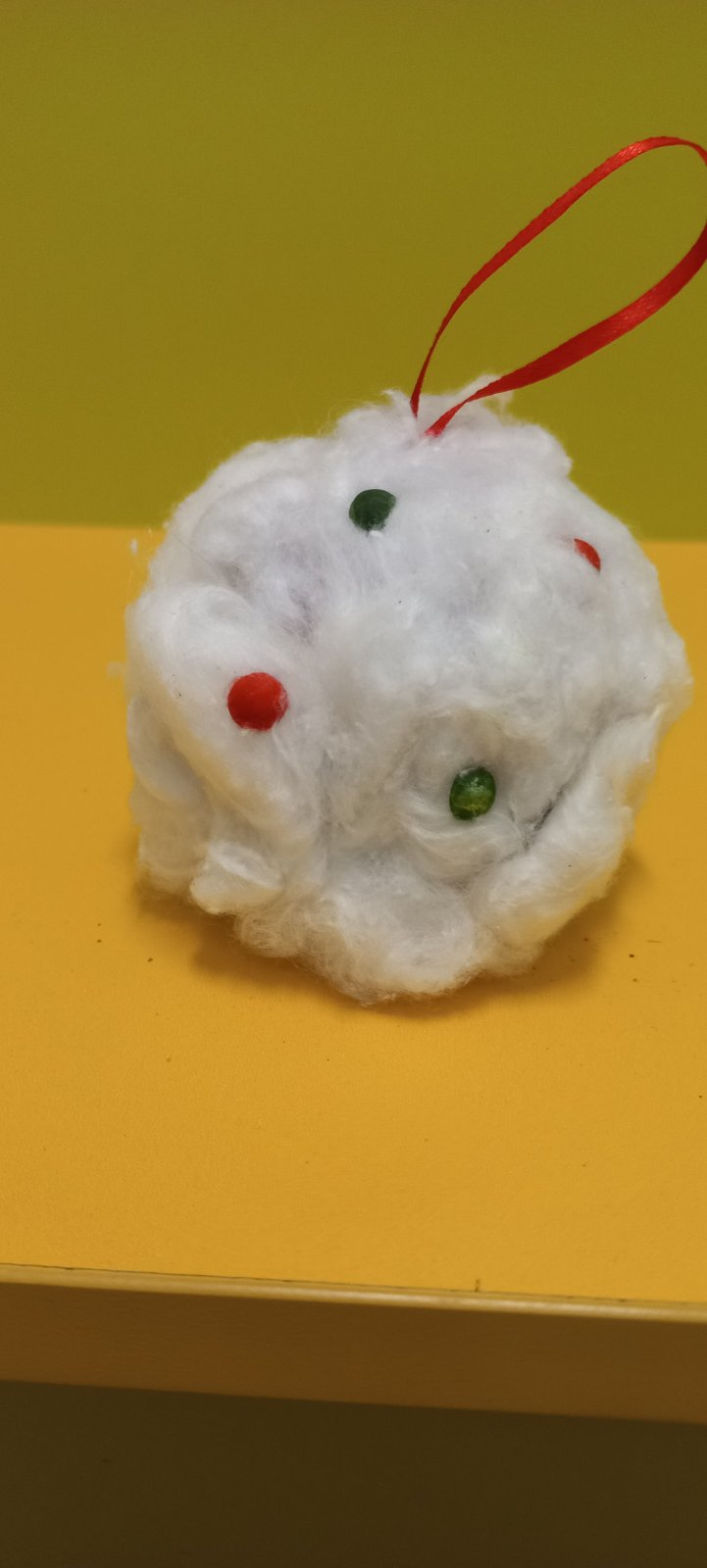 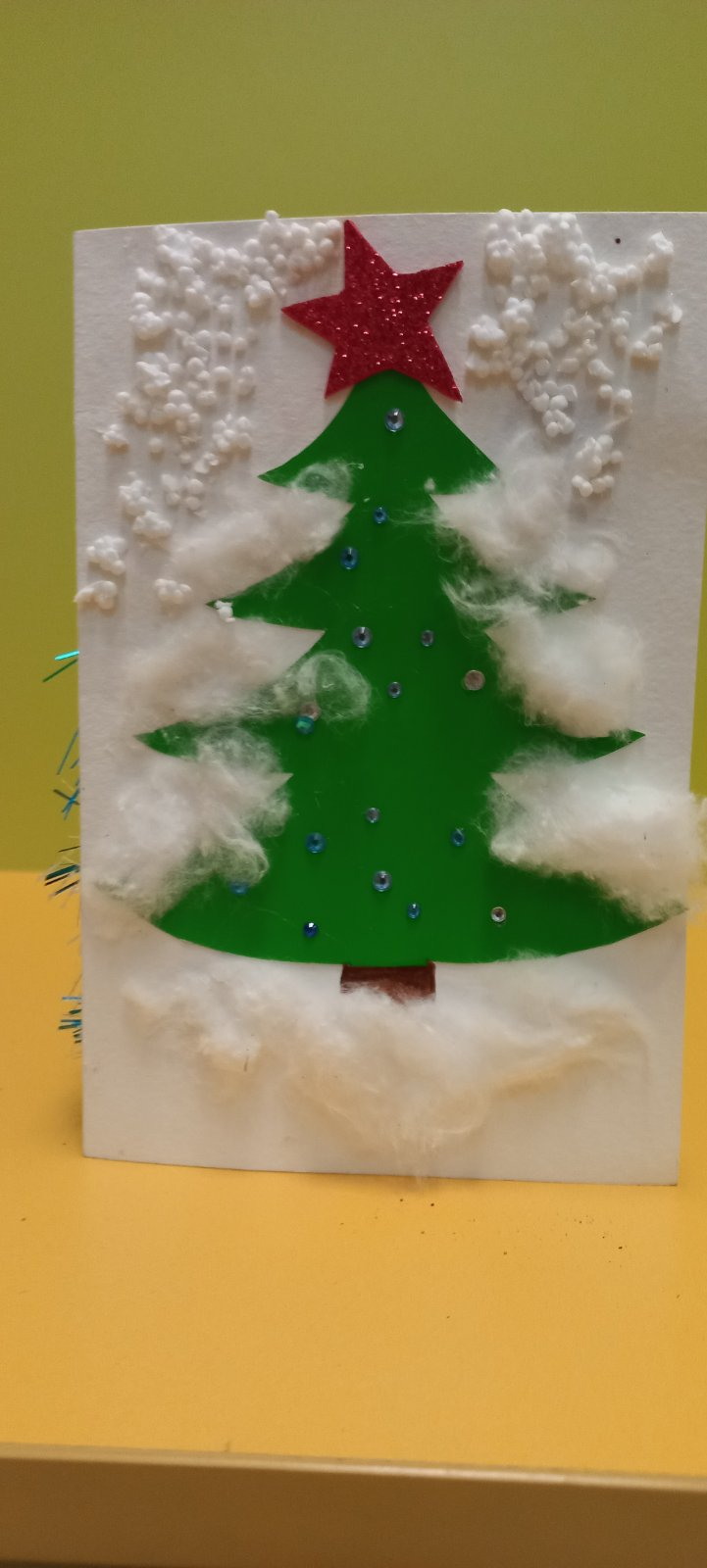 Игрушки новогодниеНа ёлочке блестят,
Всем мальчикам и девочкам
Понравиться хотят!
Семья Лебедевых
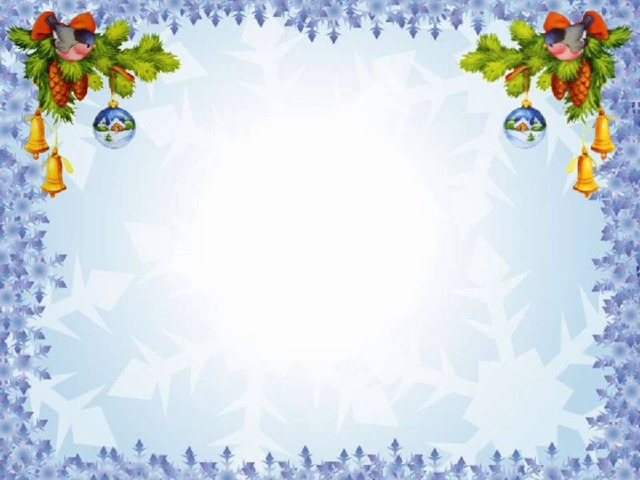 СПАСИБО ВСЕМ!
 ЗА ПЛОДОТВОРНУЮ 
И ТВОРЧЕСКУЮ РАБОТУ!